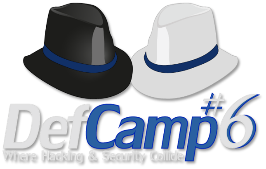 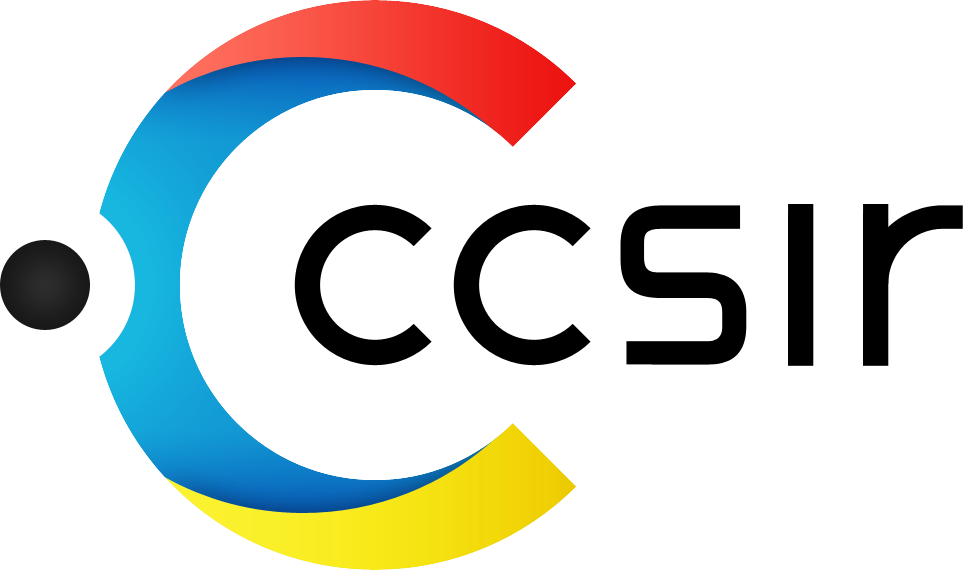 Building a Cyber Security Operations Center (CSOC)
Shah H Sheikh – Co-Founder & Sr. Security Solutions Consultant
MEng CISSP CISA CISM CRISC CCSK CCSA
DTS Solution - UAE
shah@dts-solution.com
Cyber Security Operations Center
Agenda – Building a Cyber Security Operations Center

1. The need to build an enterprise-wide CSOC.
2. CSOC 2.0 and its components to form an eco-system.
3. SIEM 2.0 – Log Collection, Log Aggregation, Security Analytics and Correlation.
4. Specific Contextual Threat and Use Cases and Situational Awareness
5. Building Threat Intelligence and Early Warning Detection System 
6. CSOC Processes, Procedures and Workflows.
7. CSOC Incident Response Handling
8. Cyber Incident Offense Management
9. CSOC vs. Security Maturity Levels

People, Process and Technology
Current Challenges
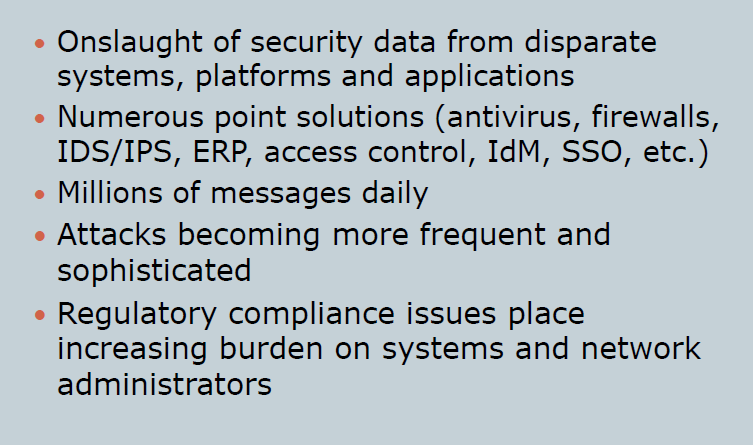 Current Challenges
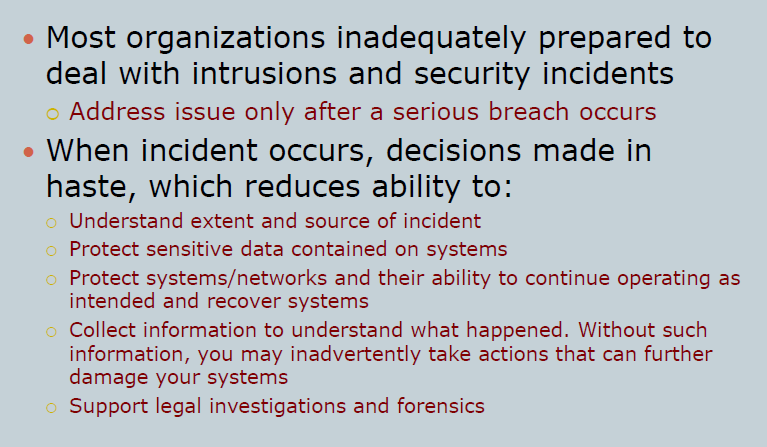 The current CSOC landscape…
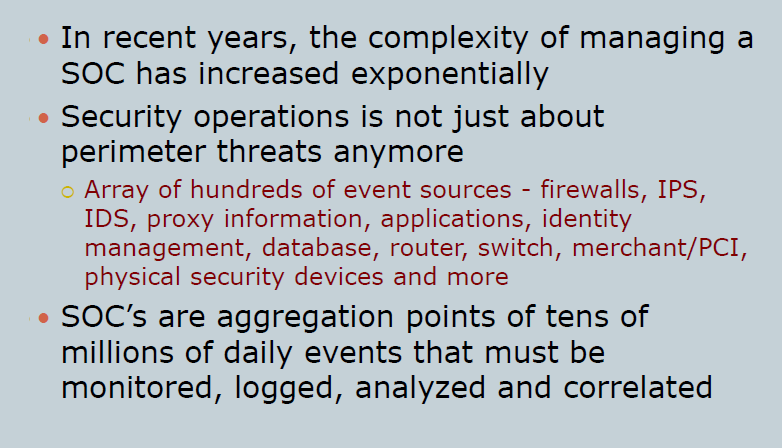 Outsourced or In-house ?!?
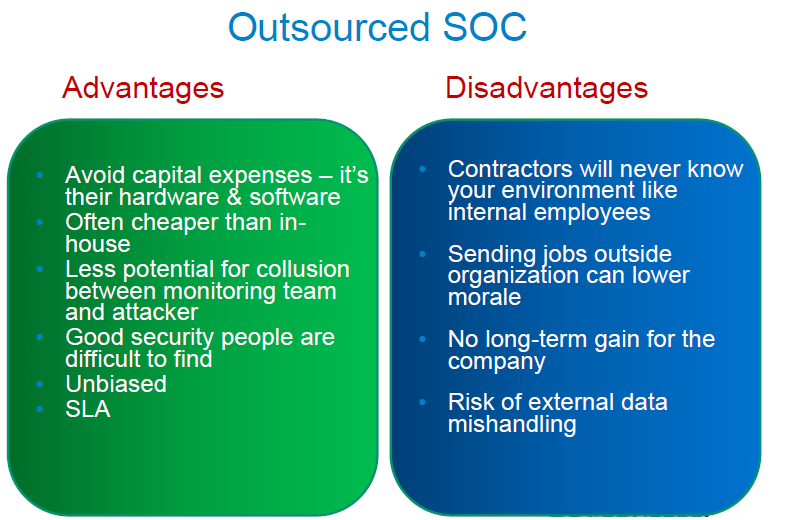 … VS …
In-Housed SOC
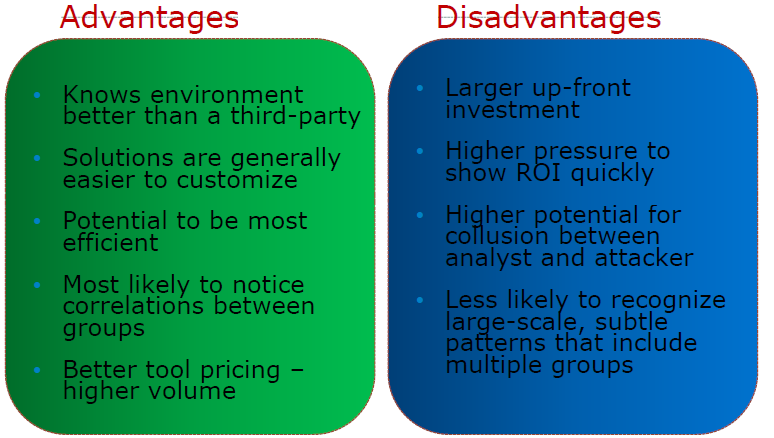 Why build a CSOC?
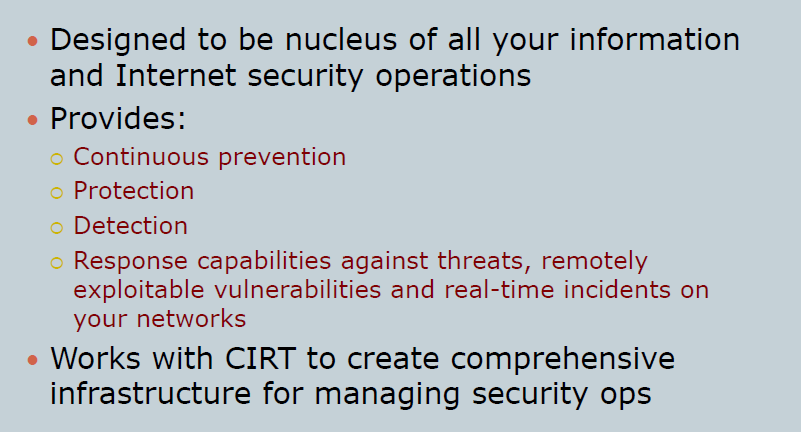 Key Objectives for CSOC … (1)
Manages and Coordinates the response to Cyber Threats and Incidents
Monitors the Cyber Security posture and reports deficiencies
Coordinates with regulatory bodies
Performs Threat and Vulnerability Analysis
Performs Analysis of Cyber Security Events
Maintains an Internal Database of Cyber Security Incidents
Provide Alerts and Notifications to General and Specific Threats
Provide regular reporting to Management and Cyber Incident Responders
Key Objectives for  CSOC … (2)
Reduce the response time of security incident from initial findings, to reporting to containment
Recovery Time Objective (RTO) in case of security incident materializing
Proactive Security Monitoring based on predefined security metrics / KPI
Raise Awareness of Information Security across  community of leaders and sub-ordinates
Ability to correlate system, application, network, server, security logs in a consistent way
Key Objectives for  CSOC … (3)
Ability to automate the requirement to meet compliance – vulnerability assessment and risk management
Ensure change control function is integrated into the SOC process
Identification for all security attack vectors and classification of incidents
Define disaster recovery plans for ICE (in-case of emergency). 
Build a comprehensive reporting dashboard that is aligned to security metrics
Build a local in-house SIRT (security incident response team) that collaborates with National CERT
Key Objectives for  CSOC … (4)
To build SOC processes that are aligned to existing  ISO27001 security policies
Build a physical and virtual team of SOC personnel for 24 x 7 monitoring
Build forensics capabilities to be able to reconstruct series of events during an incident
Proactive monitoring of network and security infrastructure devices
Components of a CSOC
To build the SOC with simple acceptance and execution model
Maximize the use of technology.
To build security intelligence and visibility that was previously unknown; build effective coordination and response unit and to introduce automation of security process.
Develop SOC processes that are inline to industry best practices and accepted standards – ISO27001:2013, PCI-DSS3.0, IEC-62443, NIST
Key Success Factors in a CSOC
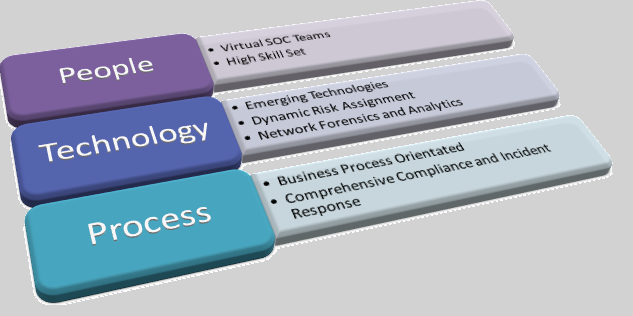 The Goal – Keep Things Simple 
CSOC – Core Components
Core Components for a CSOC 2.0
OSS – Operational Support System
SIEM – Security Information and Event Management
Proactive Monitoring  - Network and Security and Server Infrastructure
Alert and Notification – Security Incident Reporting
Events Correlation and Heuristics / Behavioural / Anomaly
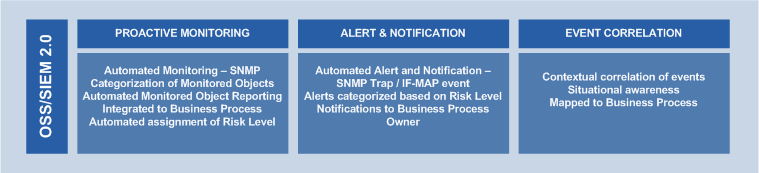 CSOC – Core Components
Core Components for a SOC 2.0
Information and Network Security $$ Automation $$
To natively build-in compliance and audit functions
To manage change control process through integrated ITILv3 CM and SD
Configuration Management of Infrastructure Components
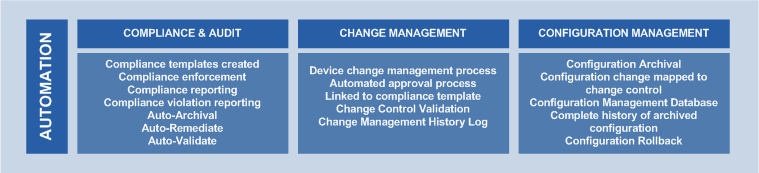 CSOC – Core Components
Core Components for a CSOC 2.0
Alignment of Risk Management with  Business Needs
Qualified Risk Ranking 
Risks are ranked based on business impact analysis (BIA)
Risk framework is built into the SIEM solution;
incident = risk severity = appropriate remediation and isolation action
SOC is integrated with Vulnerability and Patch Management
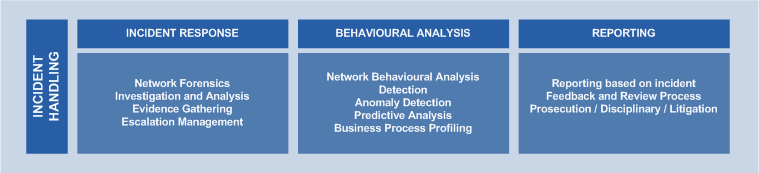 CSOC – Core Components
Core Components for a CSOC 2.0
IRH – Incident Response Handling
How effective the SOC is measured by how incidents are managed, handled, administered, remediated and isolated.
Continuous cyclic feedback mechanism drives IRH
Critical functions include Network Forensics and Surveillance Tech..
Reconstruct the incident …. Evidence gathering … Effective Investigation
Escalation Management – know who to communicate during an incident
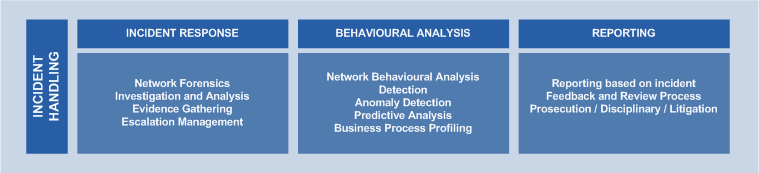 CSOC – Core Components
Proposed Architecture for the CSOC
CSOC – Core Components
Integration of Core SOC Components
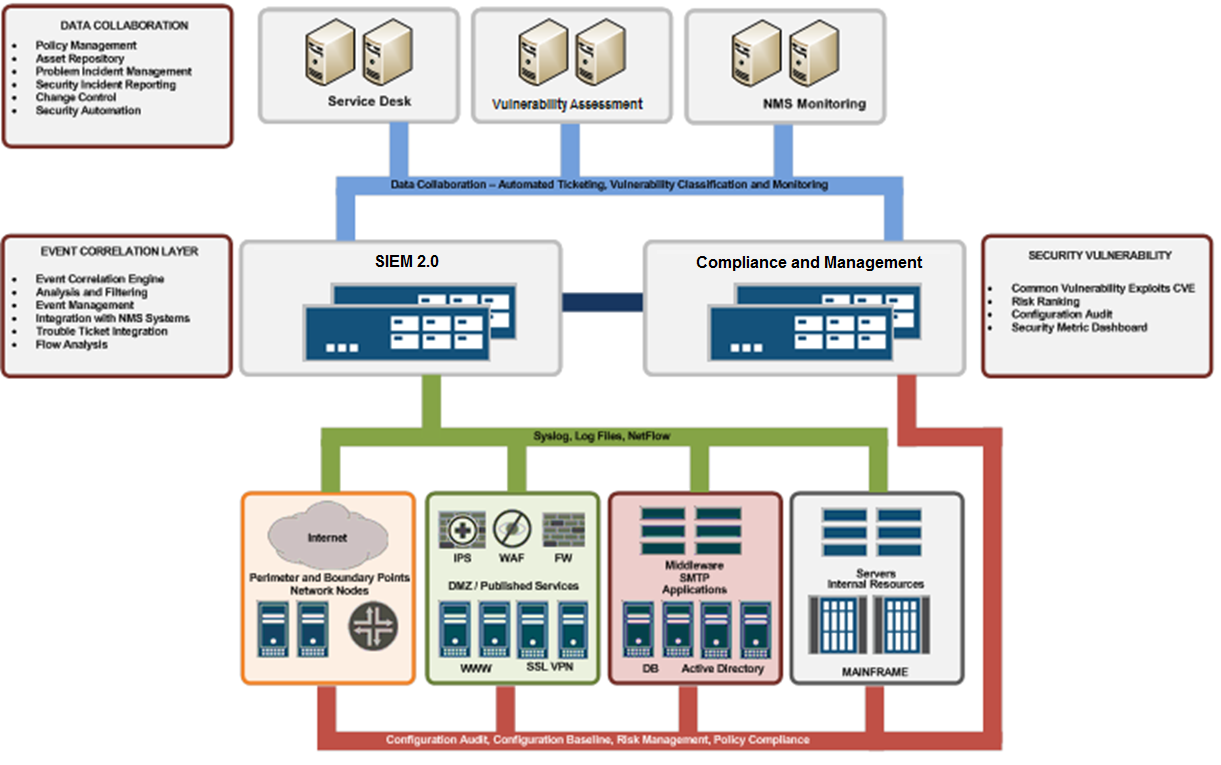 CSOC Technologies …
SIEM 2.0 Solutions (NOT just Log Management)
Event Collector and Processor – Syslog, Log Files, SMB, ODBC > All Log Sources
Flow Collection and Processor – NetFlow, J-Flow, S-Flow, IPIX
Asset Database (Based on Asset Criticality, Risk and Vulnerability, System and Business Owner)
Event and Flow Correlation – Advanced Threat Analytics
Centralized Management Console for Security Dashboard and Reporting
Integration with service desk for automated ticket creation > Offense Management
 
Compliance Management and Policy Conformance
Configuration Audit across Infrastructure Systems and Devices
ISO27001 / PCI-DSS3.0 / IEC-62443 Security Policy Compliance
Risk Management – Identification and Mitigation
Baseline Configuration Violation Monitoring (Continuous Compliance / Monitoring)
Network Topology Mapping and Visualization 
Vulnerability Assessment and Management
CSOC Technologies …
Network and Security Monitoring (Traditionally owned by the Networking Team) > Integrate with Security Requirements
Network Performance Monitor - SNMP
Network Monitoring
Link Utilization
Availability Monitoring
SLA reporting
Integration with service desk for automated ticket creation
 
Security Analysis and Threat Intelligence
Network Forensics (Raw Packet Capture > Session Reconstruction)
Situation Awareness
Artifacts and Packet Reconstruction (Chain of Custody)
Monitor all Internet Activity (Linked to Identity (username) as opposed to IPs)
Record metadata for recursive analysis during incident response
Integration with Incident Response Handling (IRH)
Threat Intelligence and Global Landscape
CSOC (before) ….. < The Silos >…
Technology Integration … the old practice
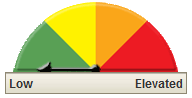 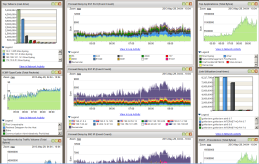 SIEM
Vulnerability Assessment
Network Monitoring
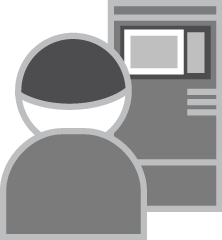 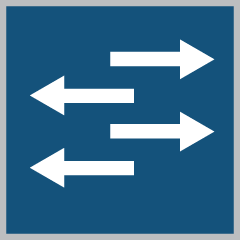 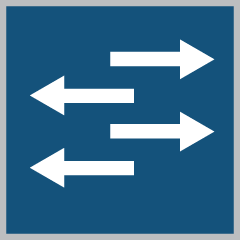 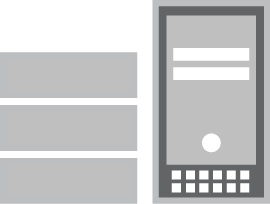 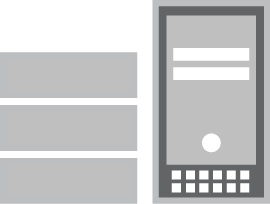 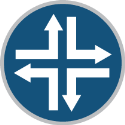 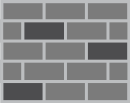 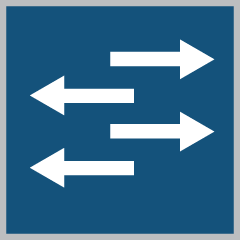 CSOC (after) …. Automation
Technology Integration … the new … WORKFLOW
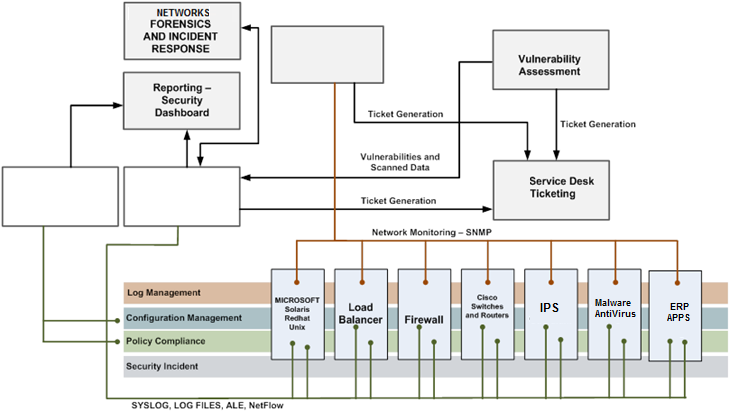 NMS
Compliance and Monitoring
SIEM 2.0
CSOC – Developing Processes
Creating the CSOC Processes

CSOC Processes, Procedures and Workflows developed should be aligned to Corporate ISMS (if it exists)
DATA SECURITY AND MONITORING
Data Asset Classification
Data Collection
Data Normalization
Data at Rest and In Motion
Data Protection
Data Distribution
CSOC – Developing Processes
Creating the CSOC Processes

CSOC Processes, Procedures and Workflows developed should be aligned to Corporate ISMS (if it exists)
EVENT MANAGEMENT
Event Correlation
Identification
Triage
Roles
Containment
Notification
Ticketing
Recovery
Forensics and Situational Awareness
CSOC – Developing Processes
Creating the CSOC Processes

CSOC Processes, Procedures and Workflows developed should be aligned to Corporate ISMS (if it exists)
INCIDENT RESPONSE PRACTICE
Security Incident Reporting Structure
Security Incident Monitoring
Security Incident Escalation Procedure
Forensics and Root Cause Analysis
Return to Normal Operations
Post-Incident Planning and Monitoring
Communication Guidelines
National CERT Integration
CSOC – Developing Processes
Creating the CSOC Processes

CSOC Processes, Procedures and Workflows developed should be aligned to Corporate ISMS (if it exists)
SOC OPERATING GUIDELINES
SOC Workflow
Personnel Shift Description
Shift Reporting
Shift Change
Information Acquisition
SOC Monitoring Suite
SOC Reporting Structure
Organizational Chart
CSOC – Developing Processes
Creating the CSOC Processes

CSOC Processes, Procedures and Workflows developed should be aligned to Corporate ISMS (if it exists)
ESCALATION MANAGEMENT
Escalation Procedure
Pre-Escalation Tasks
IT Security
Network Operation Center
Security Engineering
National CERT Integration
Law Enforcement
3rd Party Service Providers and Vendors
CSOC – Developing Processes
Creating the CSOC Processes

CSOC Processes, Procedures and Workflows developed should be aligned to Corporate ISMS (if it exists)
DATA RECOVERY PROCEDURES
Disaster Recovery and BCP Procedure
Recovery Time Objective
Recovery Point Objective
Resiliency and High Availability
Facilities Outage Procedure
CSOC – Developing Processes
SECURITY INCIDENT PROCEDURES
Email Phishing - Email Security Incident
Virus and Worm Infection
Anti-Virus Management Incident
NetFlow Abnormal Behavior Incident
Network Behaviour Analysis Incident
Distributed Denial of Service Incident
Host Compromise - Web Application Security Incident
Network Compromise
Internet Misuse
Human Resource - Hiring and Termination
Domain Hijack or DNS Cache Poisoning
Suspicious User Activity
Unauthorized User Access (Employee)
CSOC – Developing Processes
Creating the CSOC Processes

CSOC Processes, Procedures and Workflows developed should be aligned to Corporate ISMS (if it exists)
VULNERABILITY AND PATCH MANAGEMENT
Vulnerability Research (Threat Intelligence)
Notifications sent to respective system owners
Patch Management - Microsoft SCOM
Identification
Dissemination
Compliance Monitoring
Network Configuration Baseline
Anti-Virus Signature Management
Microsoft Updates
CSOC – Developing Processes
Creating the CSOC Operating Manuals
TOOLS OPERATING MANUAL FOR CSOC PERSONNEL
Operating Procedure for SIEM 2.0 Solution – Event Management and Flow Collector/Processor and Advanced Correlation
NGFW Firewall Security Logs
IPS Security Logs
SSL VPN / IPSEC VPN / Remote Access logs
WAF Security  / DB Activity Monitoring / ERP Security logs
User Activity / Login  / Active Directory / AAA Logs
Endpoint Security (AV, Malware Protection, SCOM)
Operating Procedure for Configuration and Policy Compliance
Operating Procedure for Vulnerability Assessment
CSOC – Developing Processes
Creating the CSOC Processes

CSOC Processes, Procedures and Workflows developed should be aligned to Corporate ISMS (if it exists)
SECURITY ALARMS AND ALERT CLASSIFICATION
Critical Alarms and Alerts with Action DefinitionNon-Critical and Information AlarmsAlarm reporting and SLA to resolve the alarms
CSOC – Developing Processes
Creating the CSOC Processes

CSOC Processes, Procedures and Workflows developed should be aligned to Corporate ISMS (if it exists)
SECURITY METRIC AND DASHBOARD – EXECUTIVE SUMMARY
Definition of Security Metrics based on Center of Internet Security standards
Security KPI reporting definition
Security Balanced Scorecard and Executive Reporting
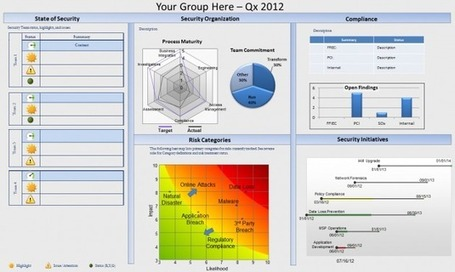 Cyber Security Operations Center
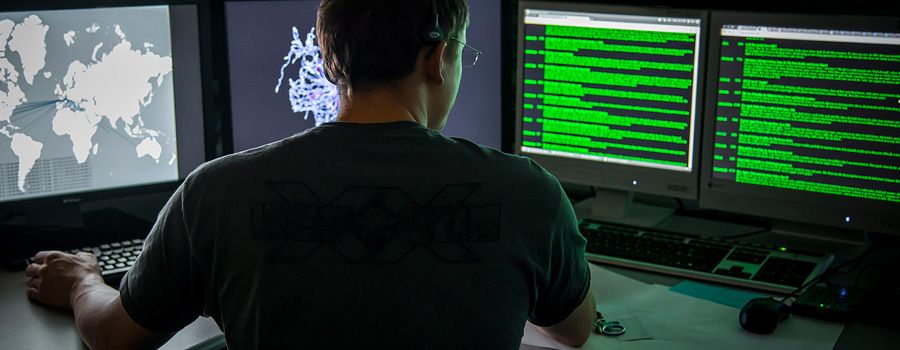 You can only monitor what you know 
….Know your infrastructure….
You can only monitor what you know 
Environments
Location
Device Types
System Types
Security Zones
Demarcation Points
Ingress Perimeters
Data Center
Extranet
WAN
…. Service Flows (Published Services) ……
Knowledge on how service flow across your infrastructure …
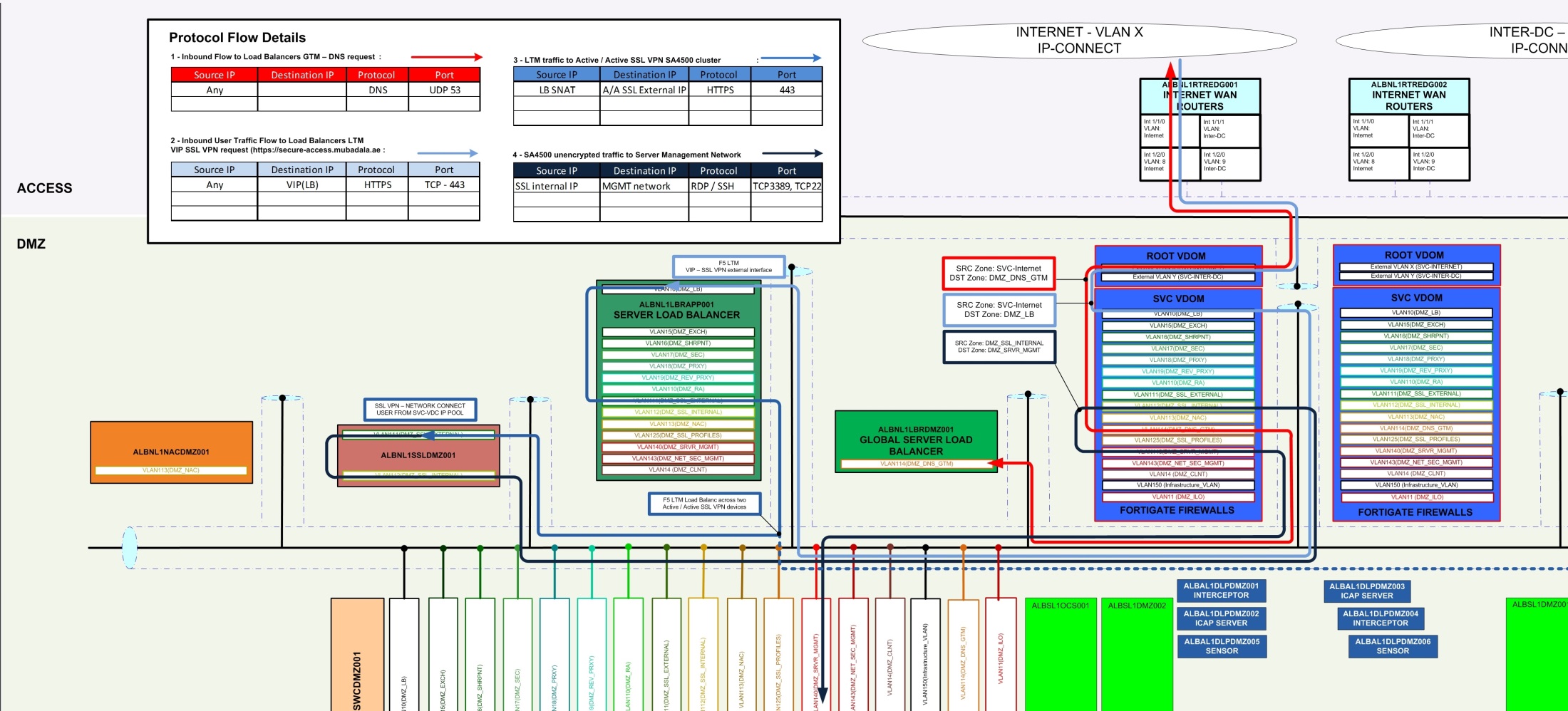 BUILD A SECURITY SERVICES CATALOG
…. Service Flows (Internal Services) ……
Understanding the service flows will allow you to VISUALIZE…
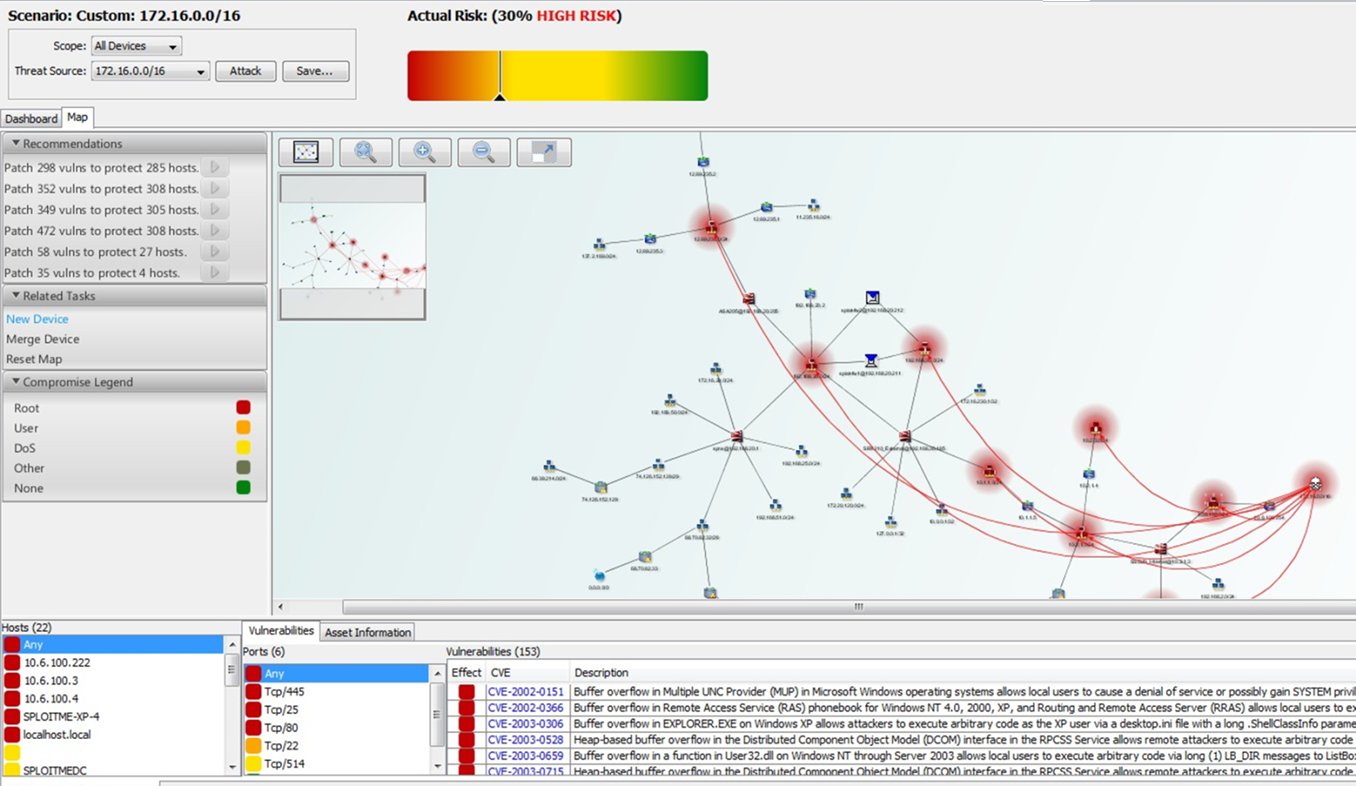 Integration with Vulnerability Management
Build an Asset Repository
Build an Asset Database and Integrated into SIEM;

Following asset details can be adjusted with Asset Manager:
Name
Description
Weight
Operating System 
Business Owner
Business Owner Contact Information
Technical Owner
Technical Owner Contact Information
Location
Risk and Vulnerability Information (CVEs)
Build Policy Compliance: Firewalls
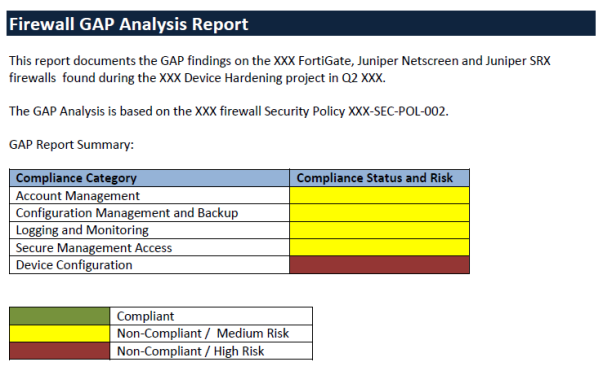 Build Policy Compliance: Firewalls
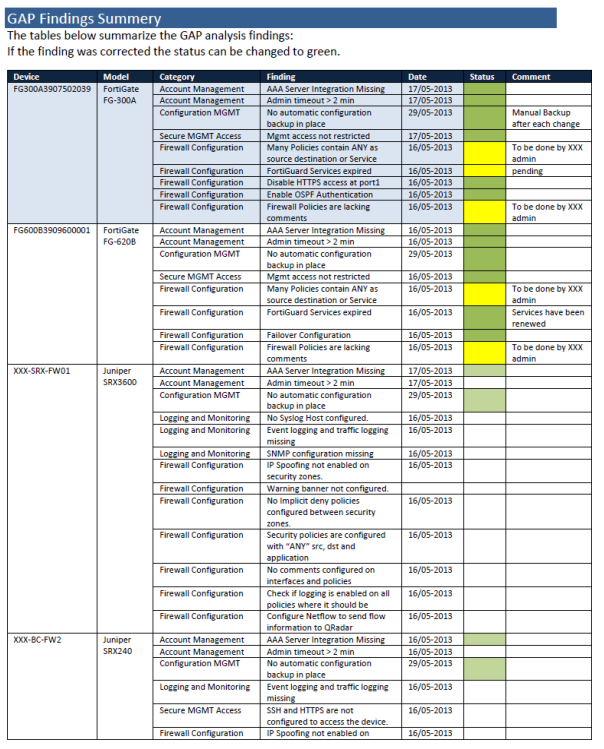 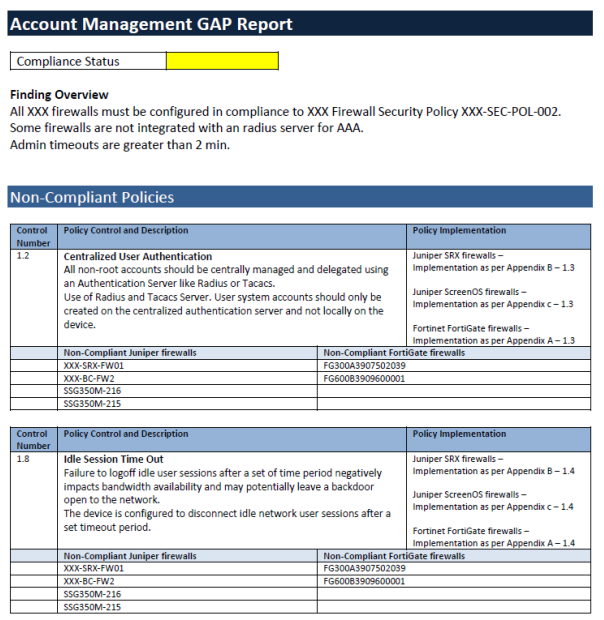 Build Policy Compliance: Firewalls
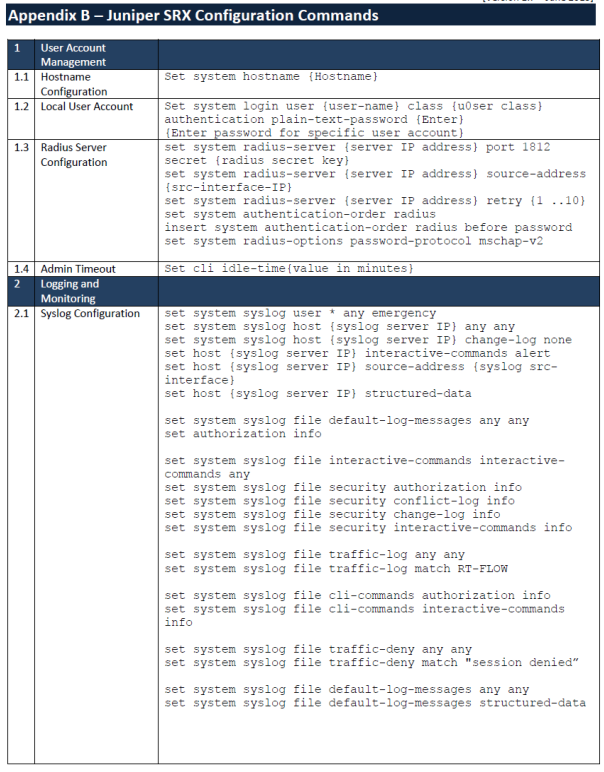 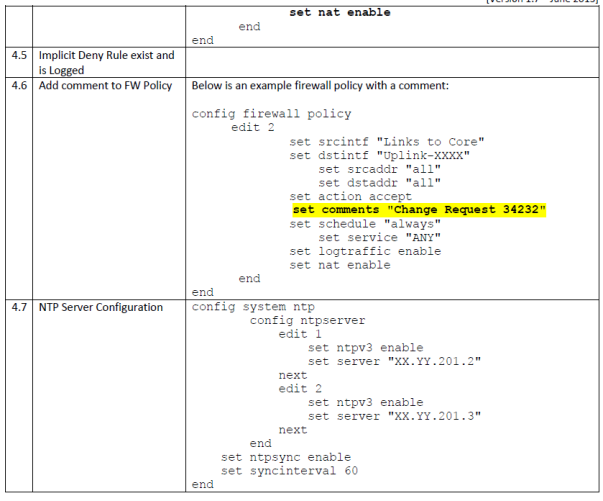 Develop Threat Cases
Now that we have the processes, technology and people what next…..
Build contextual threat cases per environment;
Extranet
Internet
Intranet
Data Center 
Active Directory
Malware / Virus Infection and Propagation
NetFlow Analysis
Remote Sites / WAN
Remote Access – IPSEC VPN / SSL VPN
Wireless
etc…..
Develop Threat Cases
To define threat cases per environment … not by system…. (silo)
CONTEXTUAL
SERVICE ORIENTATED
USER CENTRIC
Advanced threat cases - environment
To define threat cases per environment …
	…. Eventually …. Should …. Include …. All …. Environment …..
IMPORTANT – understand the environment and understand the threats related to those environment…..
Develop Threat Cases – RHEL
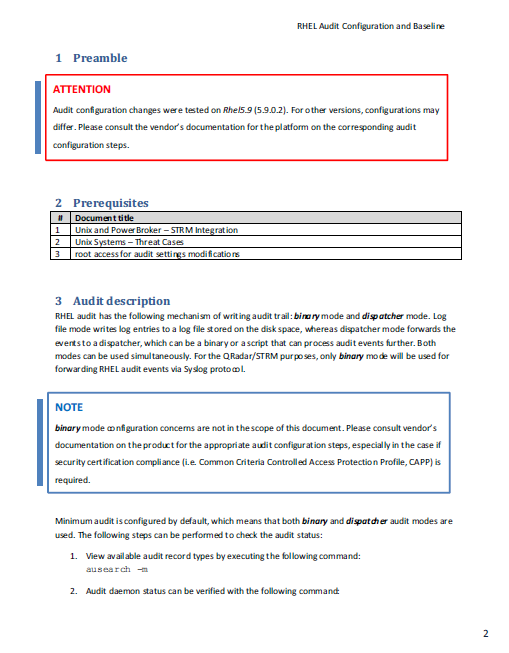 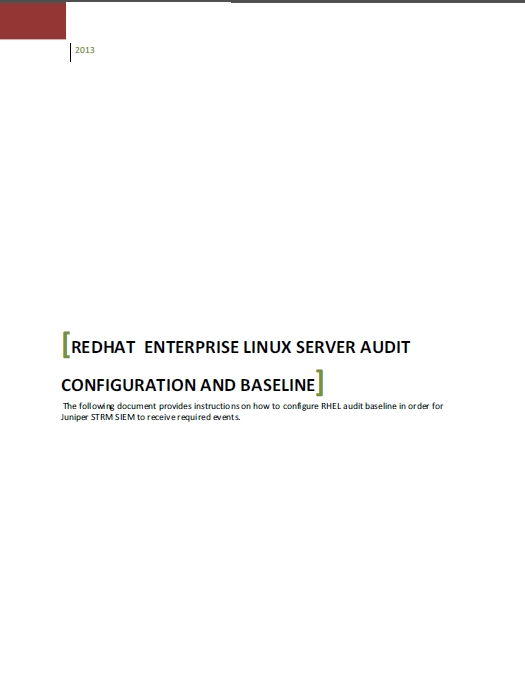 Develop Threat Cases – RHEL
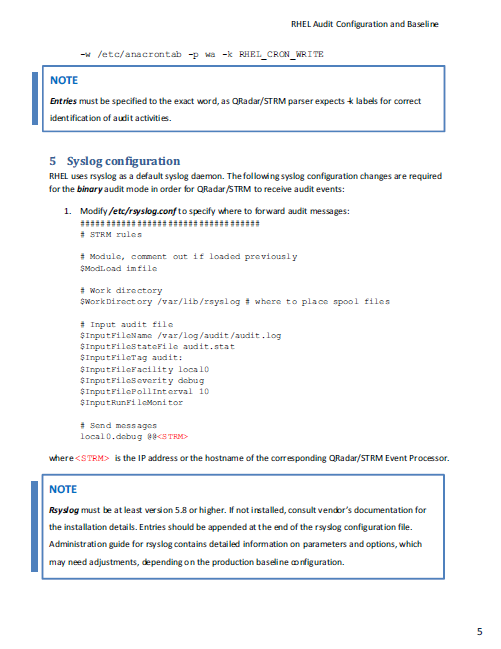 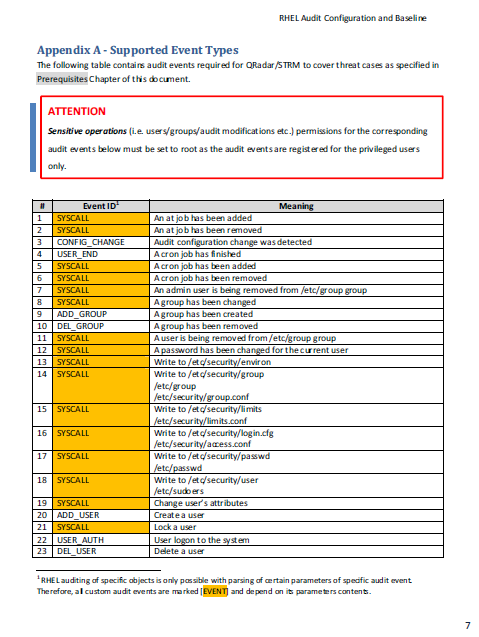 Develop Threat Cases – Windows Servers
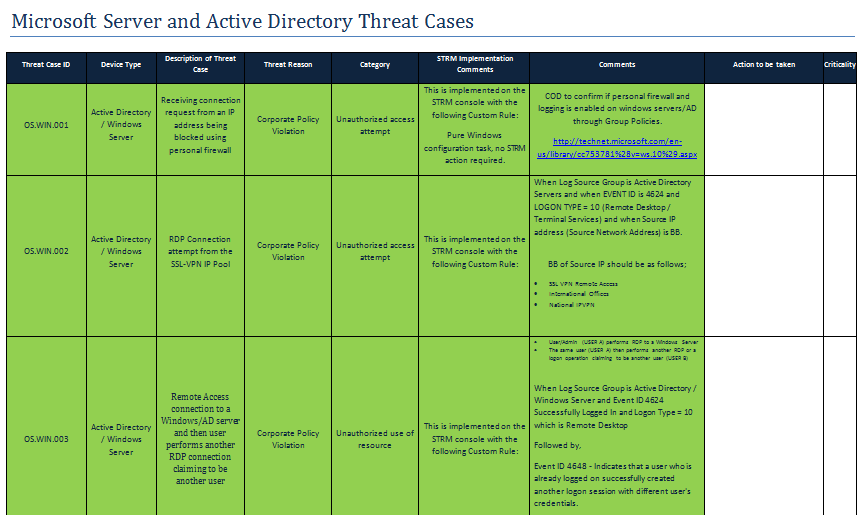 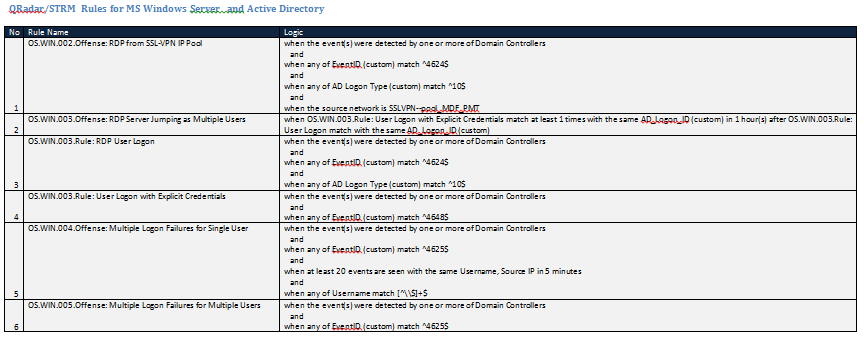 Important Note:
"OS.WIN.010.Offense: Multiple Logon for Single User from Different Locations" offense is disabled pending application/system accounts names clarifications to be excluded from the rule's logic.
*nix authentication … follow the process
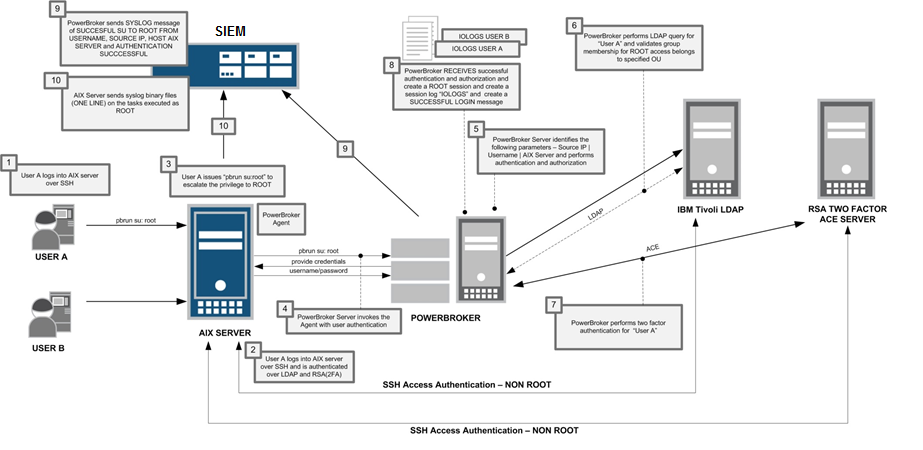 Offense Management Naming Convention
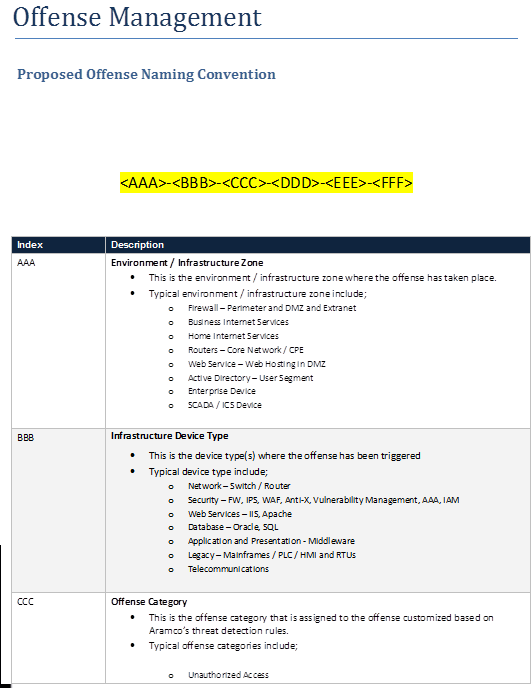 Offense Management Workflow
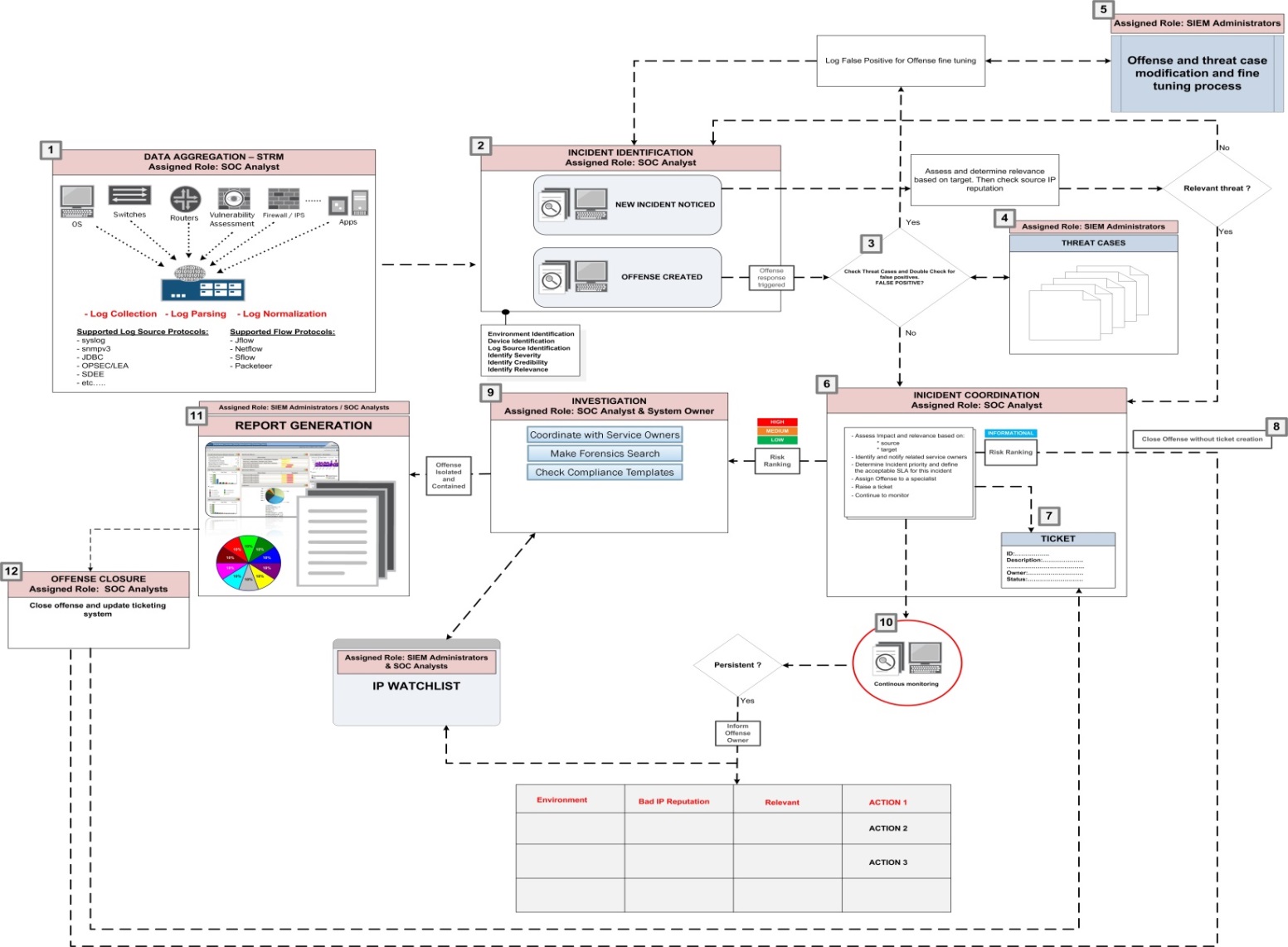 Cyber SOC Wiki
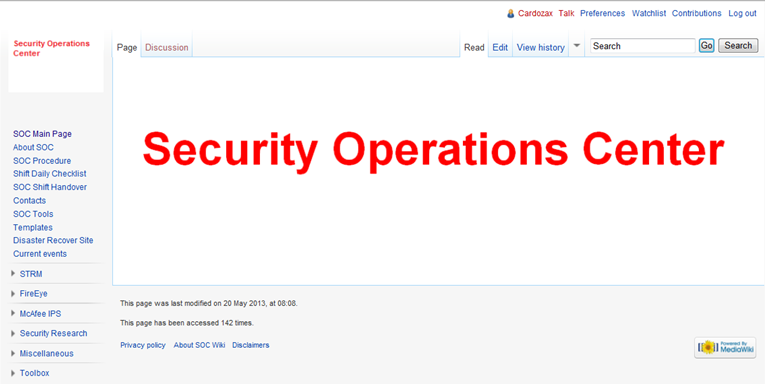 CSOC-Wiki
https://SOC-wiki.intranet.xyz
CSOC-Wiki - Goals
Purpose of the WiKi
Centralized Knowledge Repository for SOC
Collaborate and Share Information with other Team Members
Easy of use and searchable (Google Like) 
Integrations with other toolsets

Challenges within CSOC
Current Issues with SIEM Processes, Documentations, Offence Handling, Knowledge Sharing
SIEM Integrations into SOC-Wiki
SIEM Threat Cases
CSOC Wiki – SIEM Integration
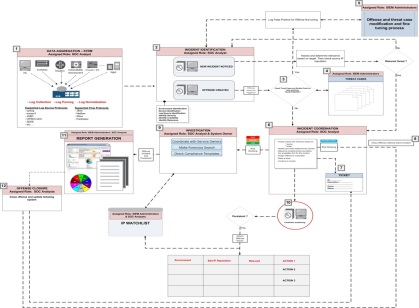 Workflows
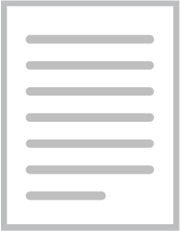 Processes
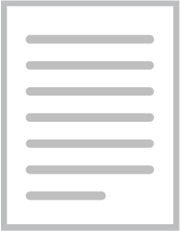 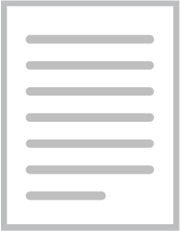 Security Maturity Level 
4 to 5
CSOC - WiKi
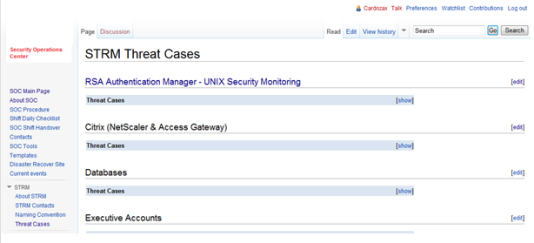 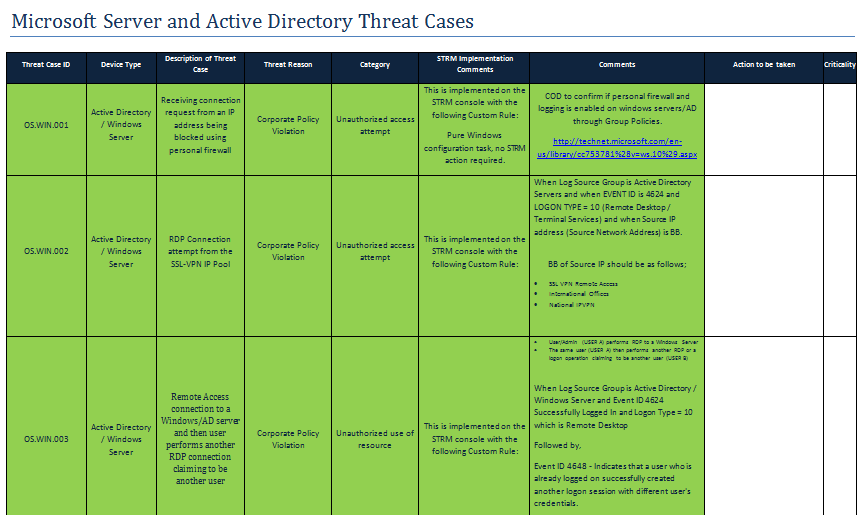 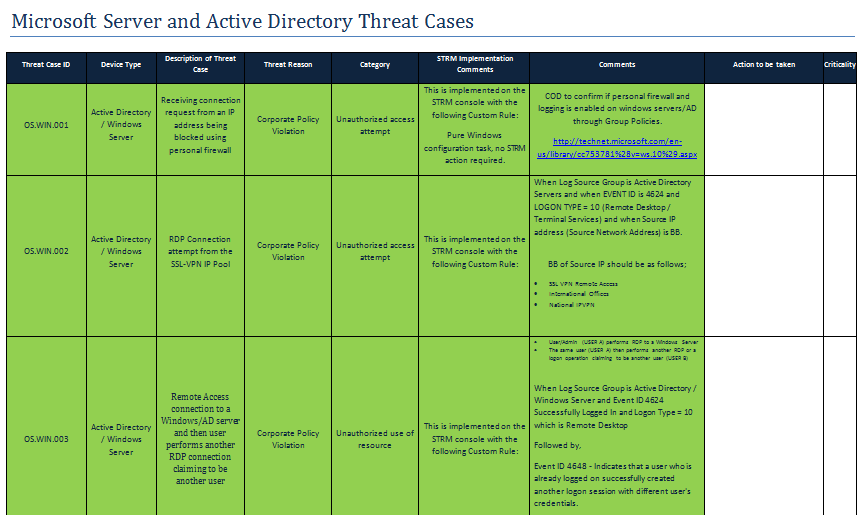 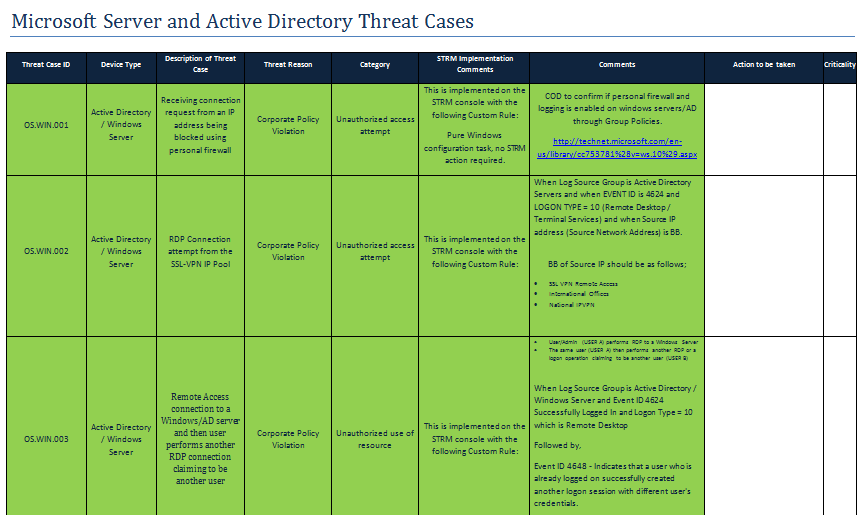 Threat Cases
CSOC Wiki – SIEM Integration
CSOC Wiki – SIEM Integration
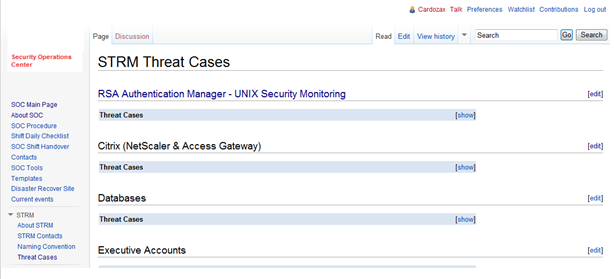 SIEM Threat Cases
SOC Wiki – SIEM Threat Cases
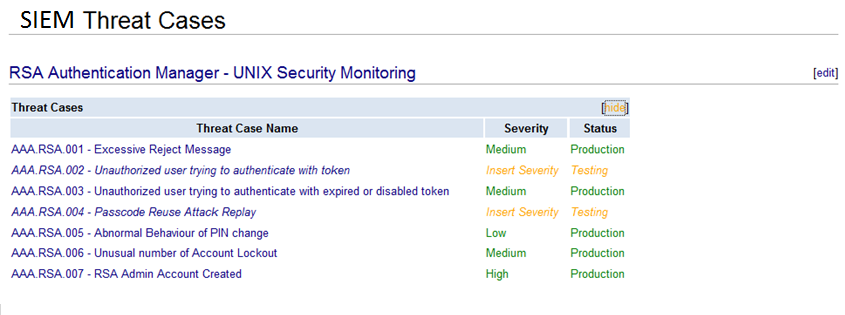 Listed above is how Threat Cases are displayed in SOC-Wiki
Threat Case Name, Severity, Status
Information - Centralized, Detailed and Searchable 
Information updated by SIEM and SOC Teams
SOC Wiki – SIEM Threat Cases
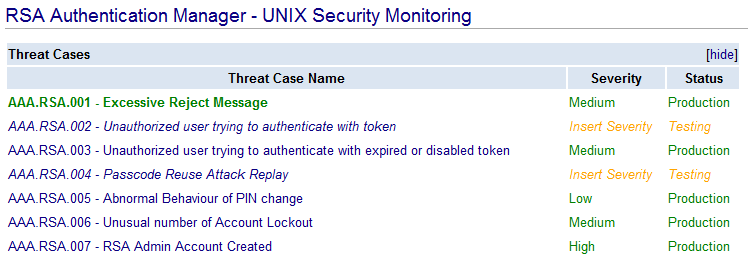 Example:
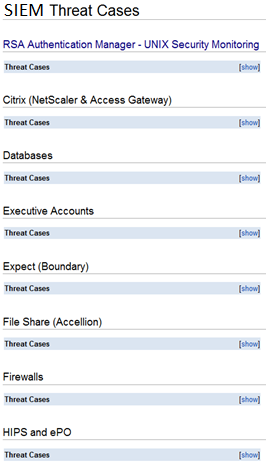 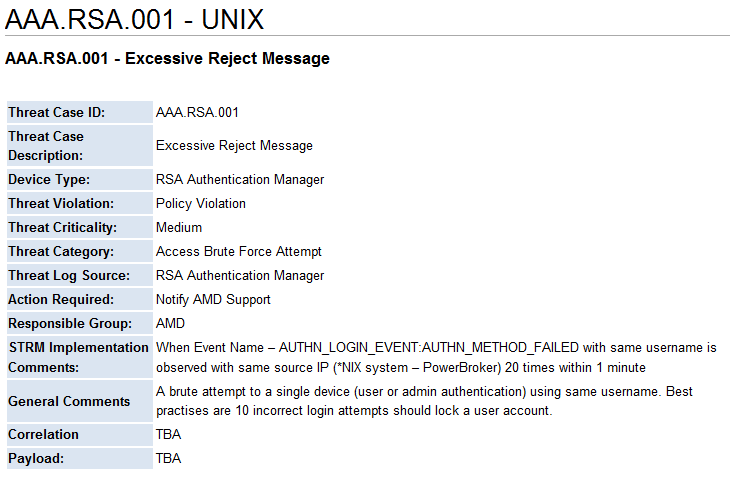 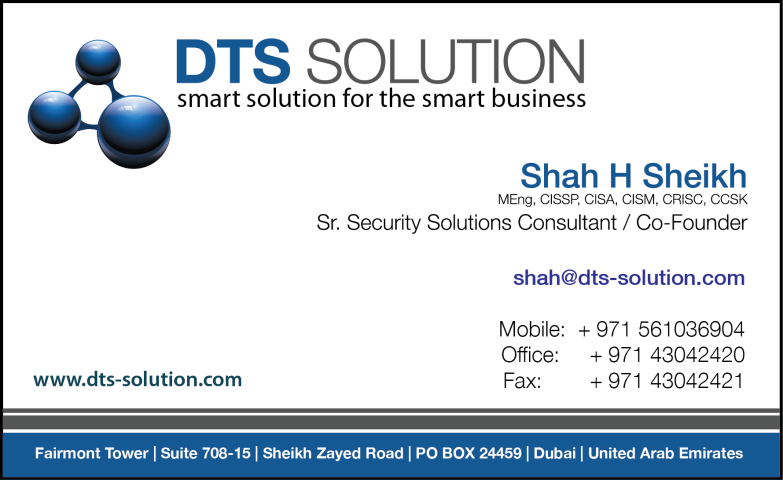 Shah H Sheikh – Sr. Security Solutions Consultant
MEng CISSP CISA CISM CRISC CCSK
shah@dts-solution.com